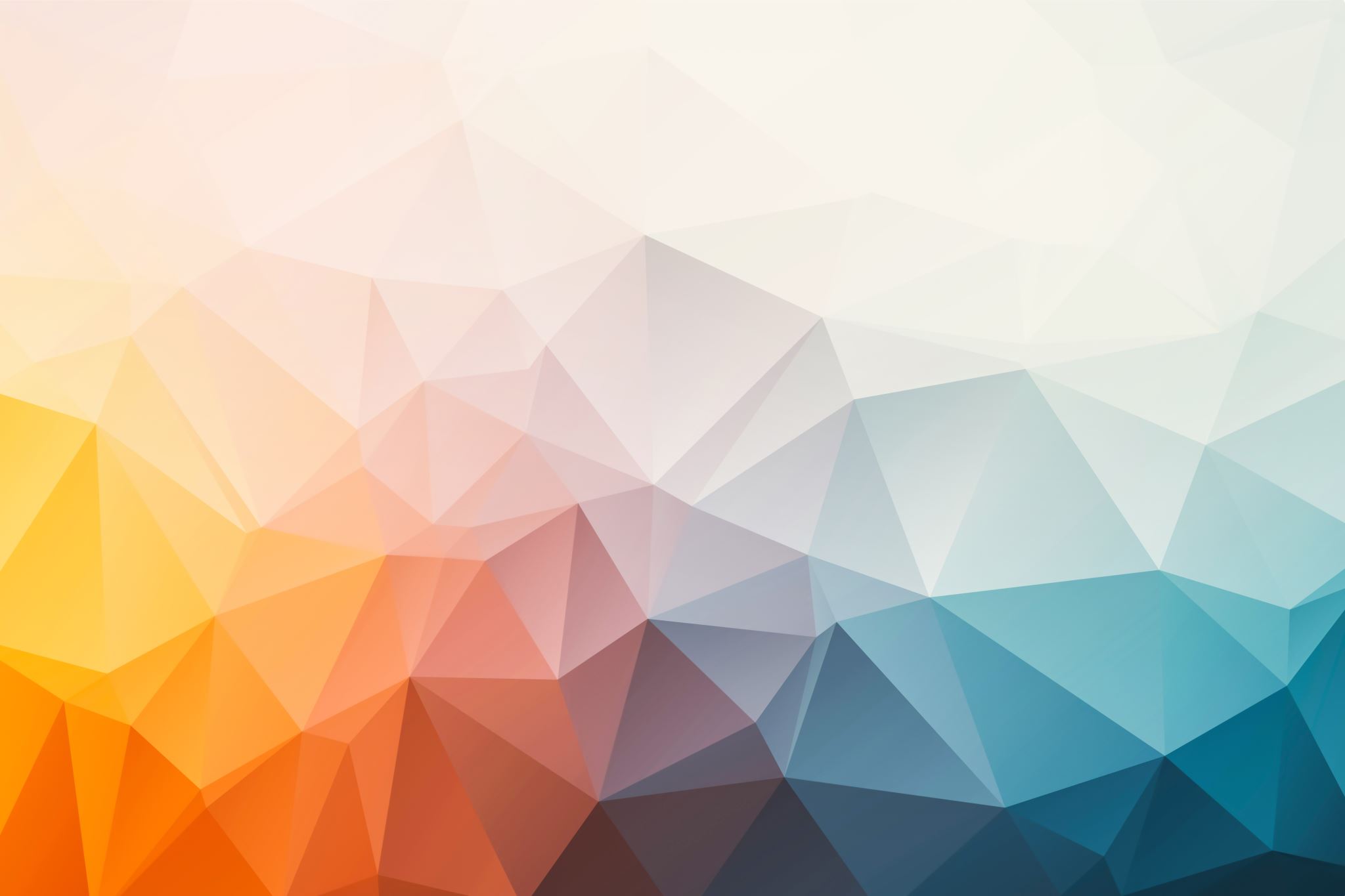 Trigonometric Identities and Equations
Chapter 9




Algebra and Trigonometry 2e, OpenStax, Jay Abramson
https://openstax.org/details/books/algebra-and-trigonometry-2e
[Speaker Notes: Images and notes within these slides are from the OpenStax textbook Algebra and Trigonometry 2e]
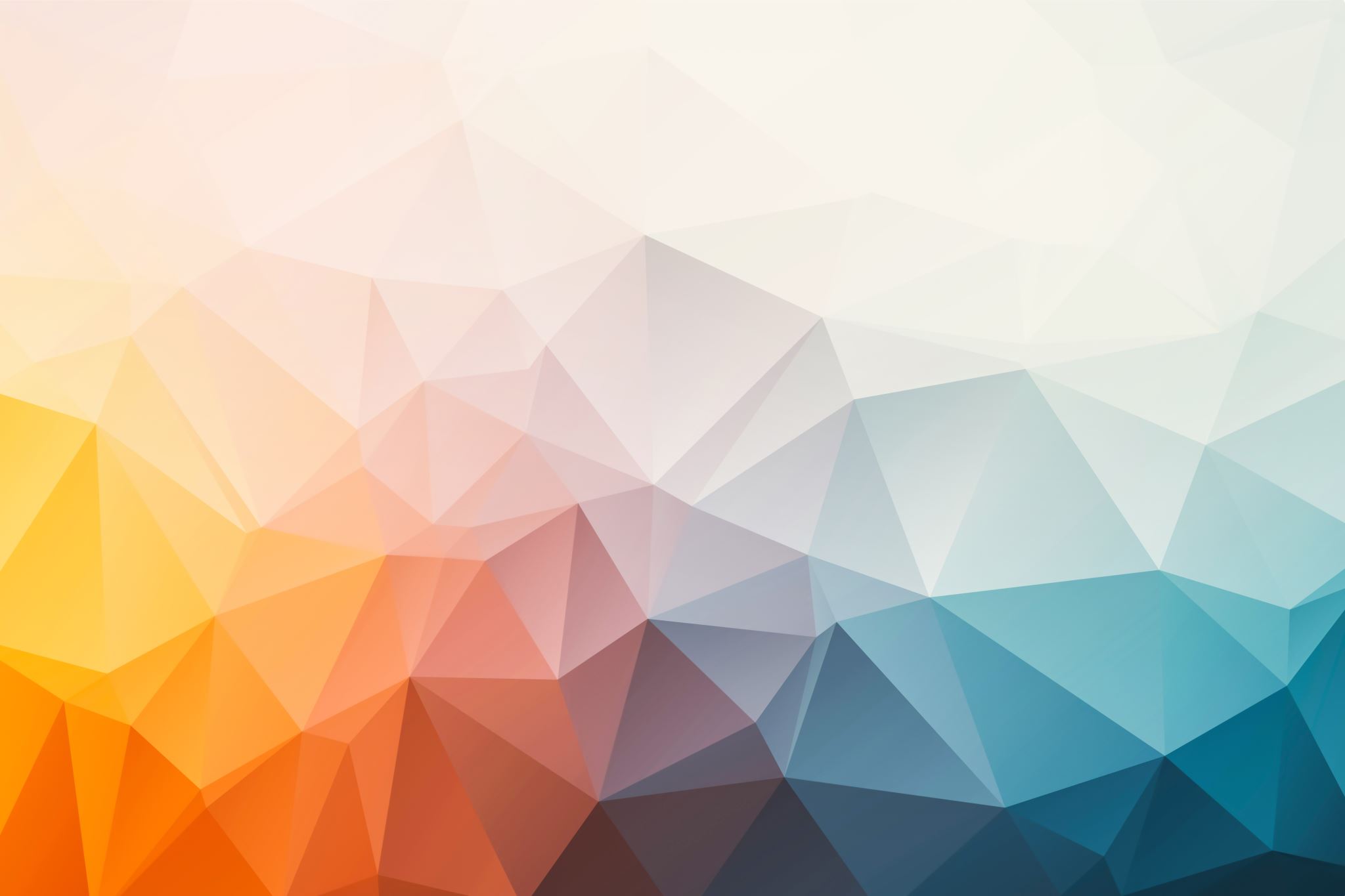 9.5 Solving Trigonometric Equations
https://openstax.org/details/books/algebra-and-trigonometry-2e
[Speaker Notes: Images and notes within these slides are from the OpenStax textbook Algebra and Trigonometry 2e]
What are the learning objectives for this section?

Solve linear trigonometric equations in sine and cosine.
Solve equations involving a single trigonometric function.
Solve trigonometric equations using a calculator.
Solve trigonometric equations that are quadratic in form.
Solve trigonometric equations using fundamental identities.
Solve trigonometric equations with multiple angles.
Solve right triangle problems.
https://openstax.org/details/books/algebra-and-trigonometry-2e
Solving Linear Trigonometric Equations in Sine and Cosine

Trigonometric equations are equations that involve trigonometric functions. 

Sometimes we will solve a trigonometric equation over a specified interval and other times we will find all possible solutions. Because trigonometric functions are periodic, trigonometric equations may have an infinite number of solutions. Recall that
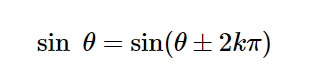 https://openstax.org/details/books/algebra-and-trigonometry-2e
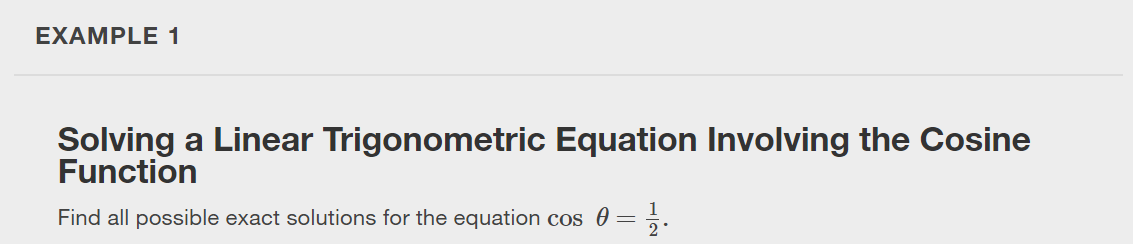 https://openstax.org/details/books/algebra-and-trigonometry-2e
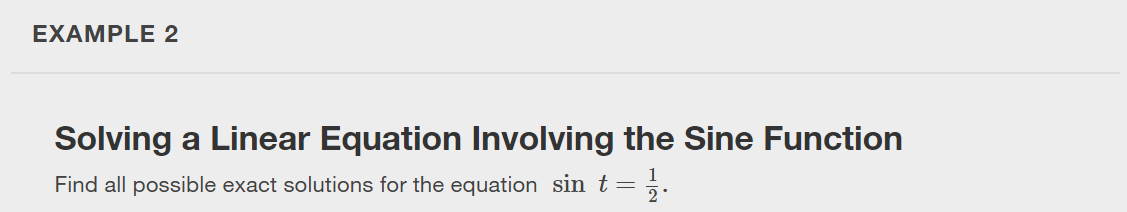 https://openstax.org/details/books/algebra-and-trigonometry-2e
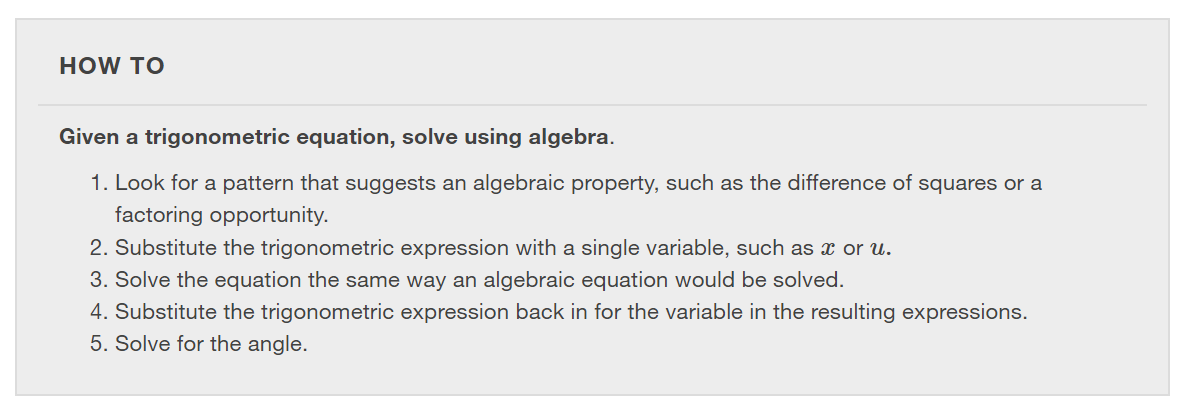 https://openstax.org/details/books/algebra-and-trigonometry-2e
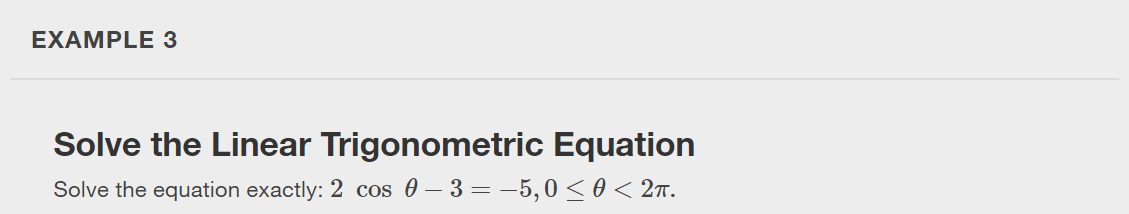 https://openstax.org/details/books/algebra-and-trigonometry-2e
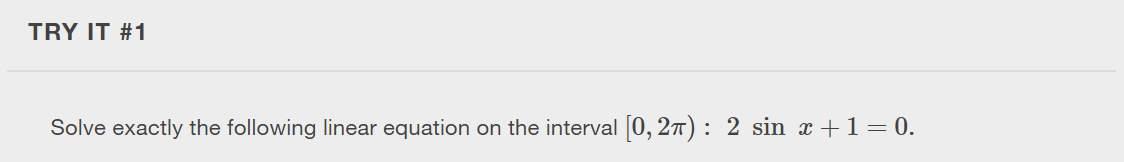 https://openstax.org/details/books/algebra-and-trigonometry-2e
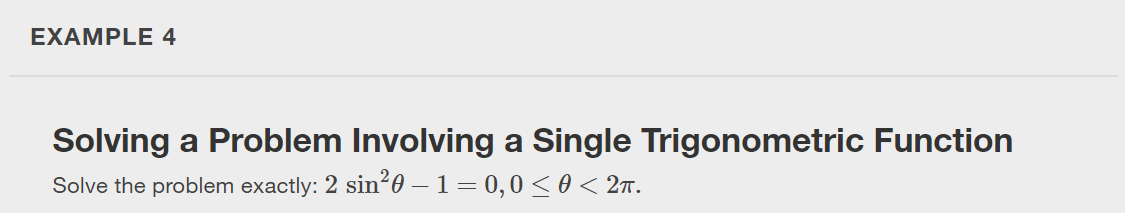 https://openstax.org/details/books/algebra-and-trigonometry-2e
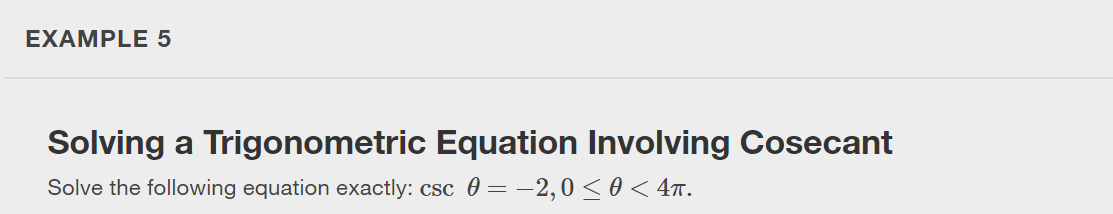 https://openstax.org/details/books/algebra-and-trigonometry-2e
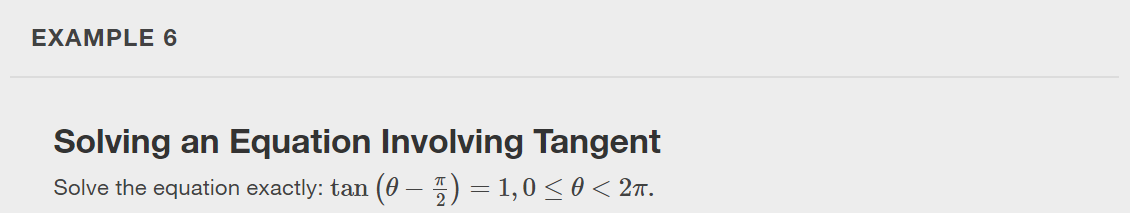 https://openstax.org/details/books/algebra-and-trigonometry-2e
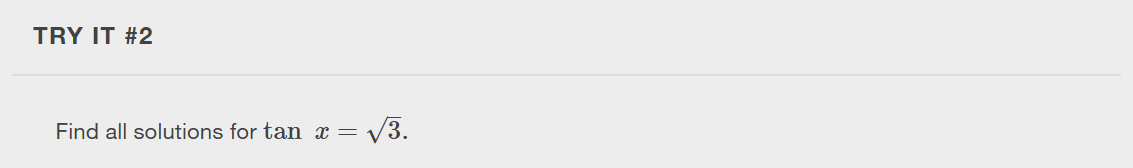 https://openstax.org/details/books/algebra-and-trigonometry-2e
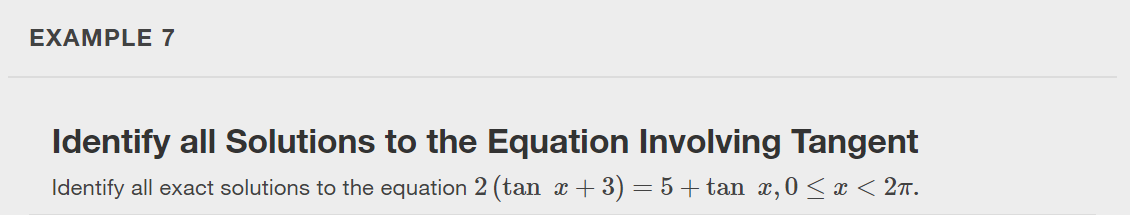 https://openstax.org/details/books/algebra-and-trigonometry-2e
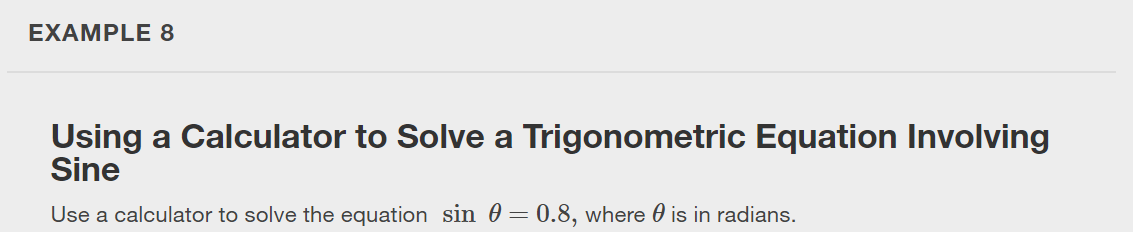 https://openstax.org/details/books/algebra-and-trigonometry-2e
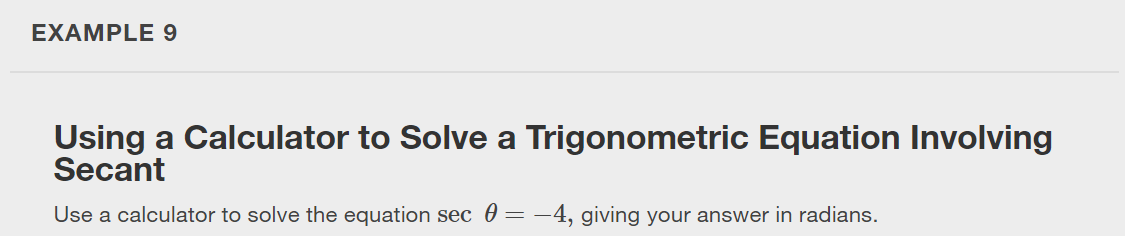 https://openstax.org/details/books/algebra-and-trigonometry-2e
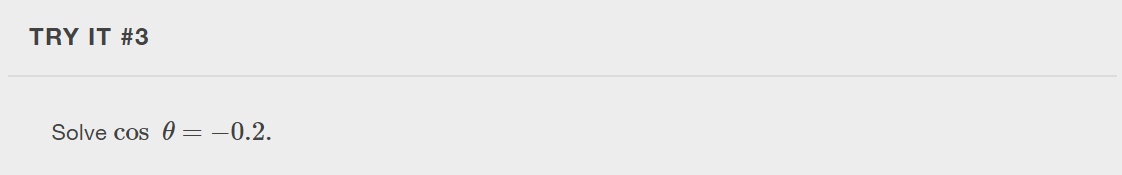 https://openstax.org/details/books/algebra-and-trigonometry-2e
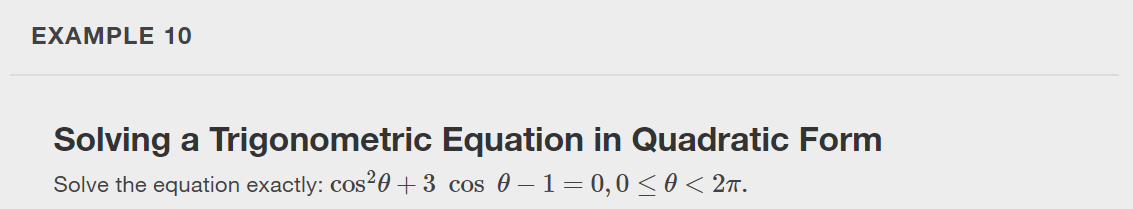 https://openstax.org/details/books/algebra-and-trigonometry-2e
[Speaker Notes: Solving a quadratic equation may be more complicated, but once again, we can use algebra as we would for any quadratic equation. Look at the pattern of the equation. Is there more than one trigonometric function in the equation, or is there only one? Which trigonometric function is squared? If there is only one function represented and one of the terms is squared, think about the standard form of a quadratic. Replace the trigonometric function with a variable such as xx or u.u. If substitution makes the equation look like a quadratic equation, then we can use the same methods for solving quadratics to solve the trigonometric equations.]
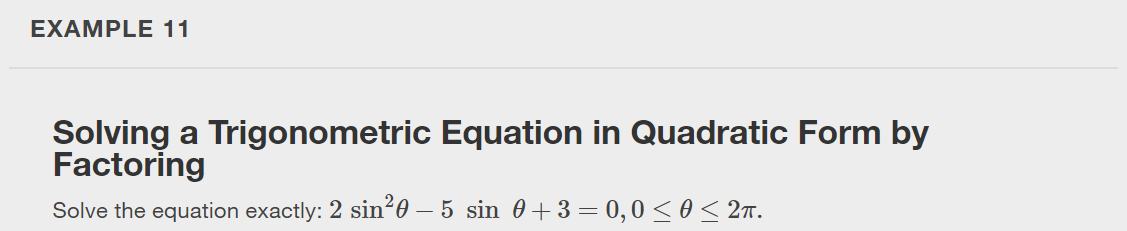 https://openstax.org/details/books/algebra-and-trigonometry-2e
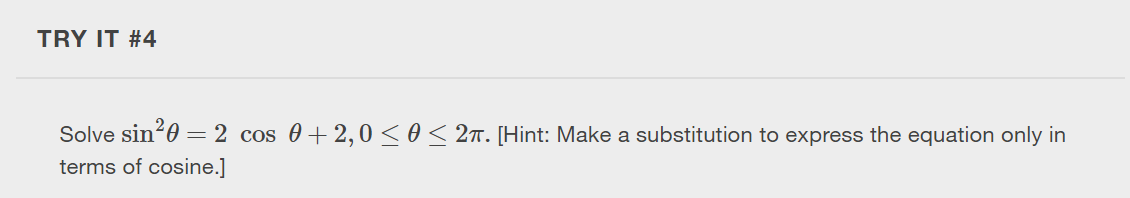 https://openstax.org/details/books/algebra-and-trigonometry-2e
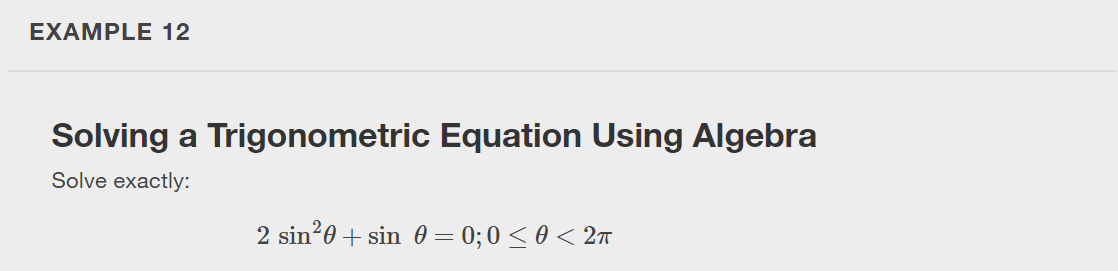 https://openstax.org/details/books/algebra-and-trigonometry-2e
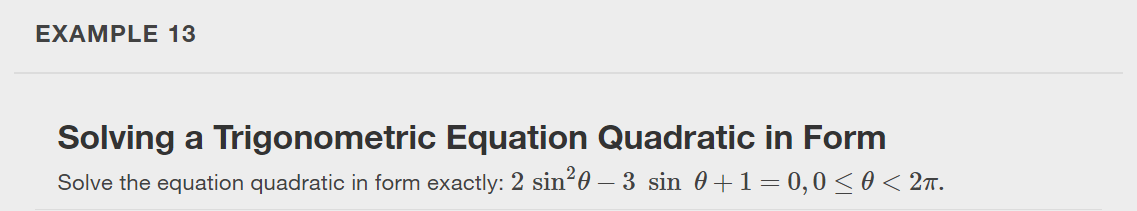 https://openstax.org/details/books/algebra-and-trigonometry-2e
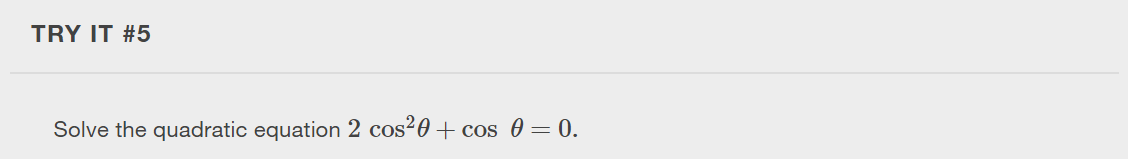 https://openstax.org/details/books/algebra-and-trigonometry-2e
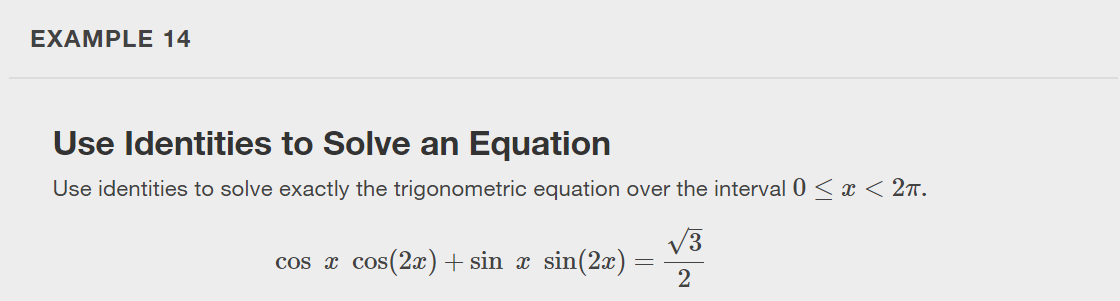 https://openstax.org/details/books/algebra-and-trigonometry-2e
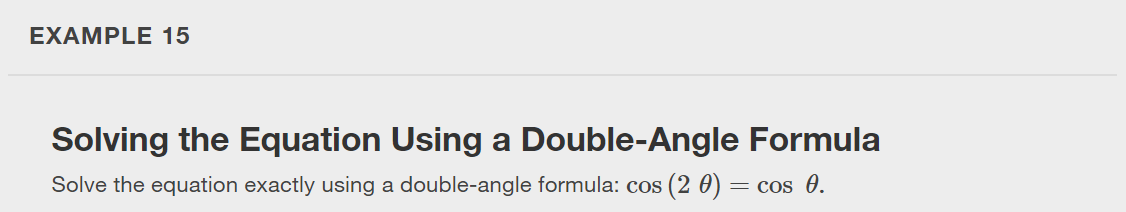 https://openstax.org/details/books/algebra-and-trigonometry-2e
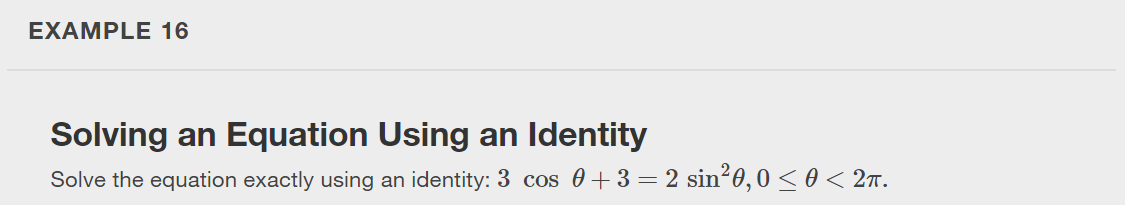 https://openstax.org/details/books/algebra-and-trigonometry-2e
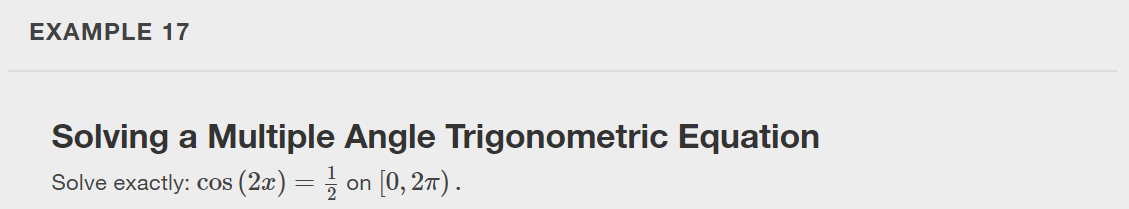 https://openstax.org/details/books/algebra-and-trigonometry-2e
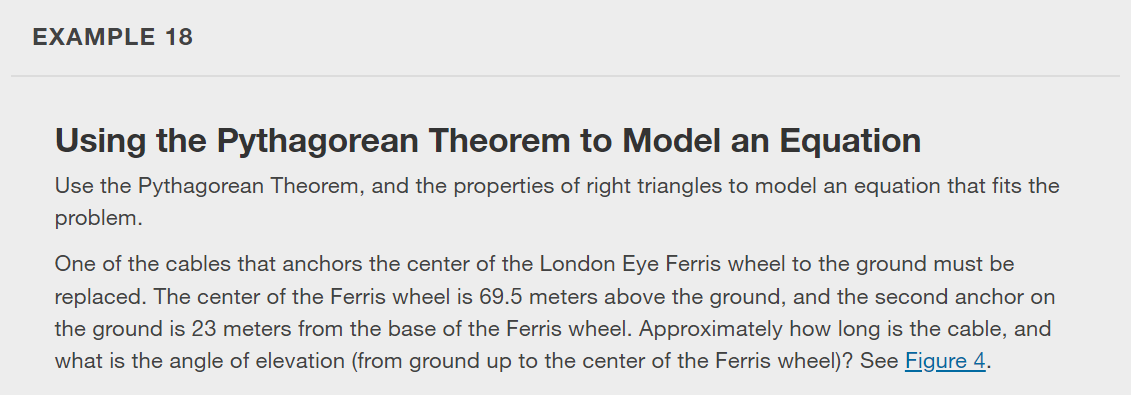 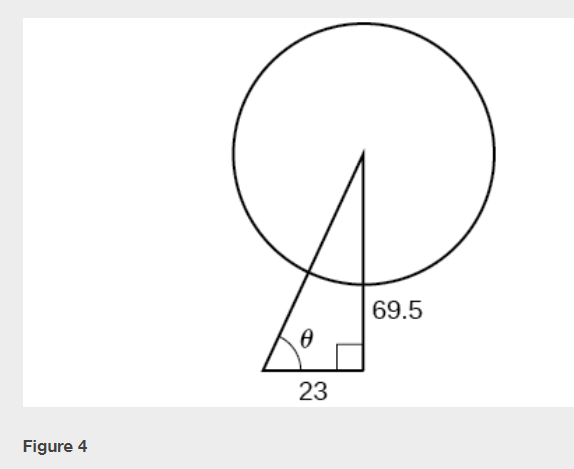 https://openstax.org/details/books/algebra-and-trigonometry-2e
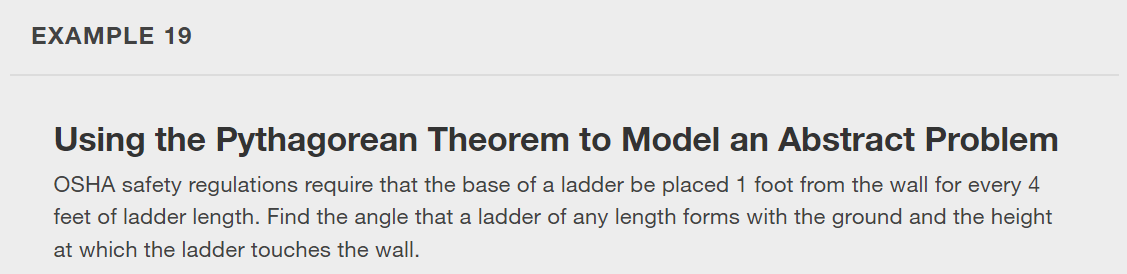 https://openstax.org/details/books/algebra-and-trigonometry-2e
What did you learn in this section?

Solve linear trigonometric equations in sine and cosine.
Solve equations involving a single trigonometric function.
Solve trigonometric equations using a calculator.
Solve trigonometric equations that are quadratic in form.
Solve trigonometric equations using fundamental identities.
Solve trigonometric equations with multiple angles.
Solve right triangle problems.
https://openstax.org/details/books/algebra-and-trigonometry-2e
[Speaker Notes: Do you have any questions?]
This resource is an adaptation of the OpenStax Algebra and Trigonometry 2e open textbook and is © Susan Aydelotte under a CC BY-NC-SA 4.0 International license; it may be reproduced or modified for noncommercial purposes only but must be attributed to OpenStax, Rice University and any changes must be noted. Any adaptation must be shared under the same type of license.
https://openstax.org/details/books/algebra-and-trigonometry-2e